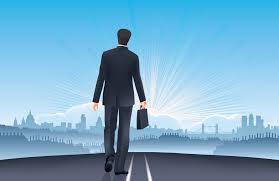 A Vision of Opportunities
(opportunities in the market for the growth of your company)
Roy Posner
20 minute - presentation
15 minute - questionnaire alone
15 Minute - discuss in small groups
15 minute - report back
11/18/2014 7:43 AM
Awareness of Opportunities
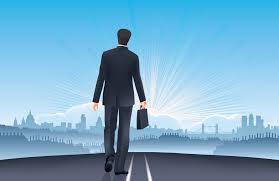 We are of course well aware of and comfortable with the products and services we are now offering.
But what if we are missing the BIG PICTURE; the infinite opportunities around us that we can deliver to our customers
Of course, we can simply offer more of what we already successfully provide, and that is fine.
But what if we want to become truly successful, driving our company to the top of our industry.
To do that we need to broaden our horizons; perceive the infinite possibilities that are available to us.
Society’s Growth and Opportunities
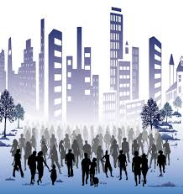 The first thing to know is that Opportunities are Eveywhere
Life is continuously throwing up new opportunities in every industry for those who have the eyes to perceive them. 
It does not require a visionary's genius, just an open mind and a will to see what is possible.
The second thing to know is new opportunities are constantly emerging because society is continuously evolving.
Every development in society completely redraws the whole map of the future and creates new opportunities all around us.
Rate of social development is greater today than at any prior time in recorded history. In fact, it is becoming exponential.
[Speaker Notes: I sent you some earlier material of deep drivers which might be useful to bring out the fact that society is evolving and there are powerful forces reconfiguring it. 

Everyone knows about the impact of technology. You can give examples without undermining your talk on Technology the second day. 

Apart from the new products it makes possible, Technology gets its power from the way it acts as a catalyst for another driver Social Organization. Technology is closely linked to Organization since it has made possible whole new business and delivery models like Amazon, Airbnb, Über, linkedn Coursera, and many of the other opportunities are technology driven. Big Data is a driver for Walmart’s logistics – they found out the beer and baby diapers sell well together since often it is male head of household sent out to buy the diapers in an emergency! 

Rising levels of education is reaching fever pitch in India, China and elsewhere and there is no way for the traditional system to grow fast enough to meet the demand. Higher educational capacity needs to expand 5 fold globally. Hence the need for new models like Coursera, Khan Academy, WUC, etc.

Democracy and human rights is a great energizer. The spread of democracy and more real enforcement of rights is spreading globally. It takes different positive and negative forms. In India it has spurred outrage against corruption and oppression of women. Some of these are creating new business opportunities.

Education spurs rising aspirations (look at the clamor for cars, consumption among the young employed, tourism, demand for housing which is driving real estate prices in India – even Pondy – to Western levels).]
Current Drivers of Change in Society
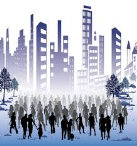 SHIFTS: There are fundamental shifts going on in the world that are driving society forward.
DRIVERS: We can tap into these ”drivers” and take our company to the peaks of success in the process. 
CHANGE OR DIE: We cannot cling to the past, because the old model is no longer sufficient. Society is changing very rapidly. Business must do the same, otherwise they can be wiped out.
Amazon and Barnes Noble
[Speaker Notes: --Amazon began selling books online, and even went to electronic books, while Barnes and Noble stuck with the old way of selling physical books alone. Barnes and Noble was sent reeling. --This illustrates that opportunities can become threats when we ignore or do not perceive them or do not respond to them creatively.]
Current Drivers of Change in Society
The 1st driver are the enormous advances in TECHNOLOGY. 
These are driving enormous gains in productivity, efficiency, intelligence, & speed.
Among the changes we see driven by tech are:
New Business Models – e.g. Airbnb, Uber, BitCoin
IT Everywhere – Phones, Apple Pay, “Internet of Everything”
Supply Chain Revolution – Amazon, Expedia
Value Chain Revolution – Custom Orders, On Time Delivery
[Speaker Notes: New Business Models --Airbnb is booking rooms in people’s homes; Uber, another company that allows for ride sharing is revolutionizing commuting and ride sharing. BitCoin is popularizing new forms of currency. Etc. etc.

IT Everywhere -- PCs, Smartphone, tablets in all aspects of life. Online education through Moocs from Coursera. ApplePay IPhone swiping for making purchases. “Internet of Everything” (of all devices, places, things.)

Supply Chain Revolution – I.e. “who supplies the goods.” Buy anything over Internet from one supplier (Amazon). Amazon India coordinates Internet purchases from member companies. Expedia as intermediary between airlines; shows cost rate of flights from multiple airline.
Value Chain Revolution – E.g. custom orders, low inventory, on time delivery (Dell)]
Current Drivers of Change in Society
The 2nd driver are the enormous advancements and potentials in EDUCATION. 
Education is a huge driver for change in society, the economy, and business.
Higher educated people means-
higher wages
more employment
more money to spend
more informed consumers.
Potentials for education are enormous
Rising levels of education is reaching fever pitch
Traditional systems can’t keep up with demand 
Need for new models
Coursera, Khan Academy, WUC, etc.
[Speaker Notes: --The potentials for education are enormous when you consider that educational capacity needs to expand 5 fold globally. 

--Rising levels of education is reaching fever pitch in India, China and elsewhere, and there is no way for the traditional system to grow fast enough to meet the demand. 

--Hence there are needs for new models like Coursera, Khan Academy, World University Consortium (WUC), etc.]
Current Drivers of Change in Society
The 3rd driver is the powerful effect of DEMOCRACY & HUMAN RIGHTS.
The spread of democracy and serious enforcement of rights is spreading globally. 
When implemented they greatly empower the individual.
Freedom that issues from this driver develops the individual’s aspiration for success in life.
That in turn raises the populations’ energy, making the entire society more dynamic.
It spills over into the marketplace, i.e. business. 
Wealth Creation 
Liberates Segments of population – e.g. women
[Speaker Notes: --Wealth Creation – Energized society works harder, purchasing power increases, money circulates, production rises, prosperity results.

Liberates Segments of population -- As a result of liberation, women are working, becoming self- sufficient, and are spending more, and independently so. E.g. In India, the proliferation of newspaper circulation is a result of increased education and freedom of expression.]
Current Drivers of Change in Society
The 4th driver is a revolution in ORGANIZATION.
It is happening throughout society. E.g. the Internet itself
It is naturally there is also in business.
Industries, supply/delivery, activities/processes, production, etc. are being completely altered
New Organization of industries – 
Apple IPod (music industry)
Amazon (digital books) 
MBnB (rent out homes)
New Organization of supply/delivery – 
Online purchasing. Short notice delivering.
“Shared Economy” Lift enables ride sharing for commuting. 
CONCLUSION: Those who hold onto their old, traditional ways and don’t embrace the opportunities made possible by changes in society will be left behind.
[Speaker Notes: E.g. New Organization of industries – 
Apple IPod (changed organization of music industry)
Amazon delivers books digitally compared to Barnes & Noble approach (publishing industry)
MBnB challenges hotel industry allowing individuals to rent out their own homes
E.g. Organization of supply/delivery – 
Almost can be purchased online. Almost anything can be delivered on short notice. Dell eliminates stores purchase, can by direct. 
Lift enables ride sharing for commuting. Part of the new “the shared economy”]
Current Drivers of Change in Society
The 5th driver is the powerful effect of GLOBALIZATION
It is reflected in the phenomenal expansion of World Trade
That means vast opportunities for business, including:
Access to world markets
Global supply chain
Greater choices from overseas; for the business and the consumer
Globalization is also enhanced by the Internet, including 
online purchasing of materials
bidding for work
comparison shopping for consumer
How can your business make use of the Globalization?
Current Drivers of Change in Society
TECHNOLOGY Advancements
Increased Levels, New Modes of EDUCATION
DEMOCRACY & HUMAN RIGHTS
Revolution in ORGANIZATION
Interconnectedness, Interdependence through GLOBALIZATION
These together are energizing the world and driving it forward
They are creating opportunities in every conceivable direction
[Speaker Notes: E.g. in Manufacturing-
Mass Production – Multiple production of the same item (Ford in US began it)
Lean Manufacturing – systematic method of eliminating WASTE of various sorts (people, time, resources) in manufacturing means of reducing costs, rejections. (from Toyota)
Consolidation of Supply Chain – Organization of suppliers for all over the world. E.g. Walmart, Target, Car Makers. Due to easy access of information, globalization of markets, global bidding on parts model. End of Cold War facilitates this. It’s the Globalization and organization of supply.
Systems integrators
Outsourcing
Collaborative engineering & production
Build to Order]
Our Current Mindset
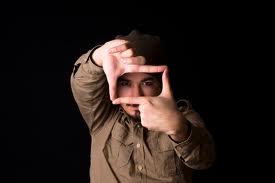 Incorporate this theme among five drivers as whether we see improvements as threat or embrace as opportunities. We can include then 
But there is a problem …
OUR LIMITED PERSPECTIVE
Ordinarily we view the changes taking place around us from the perspective of our present needs and activities. We take note of those with immediate and direct impact on what and where we are today
MOVE OUT OF OUR COMFORT ZONE
If we really want to come in contact with the opportunities in society, in our field, or even a related field, then we must step out of our present context for a moment, cast off our mental mindset, and look freshly at what is really going on. 
Also so long as we rely on the prestige of our reputation and past accomplishments, we will miss the opportunities.
[Speaker Notes: Better not to end on a negative note. Address this earlier

Amazon and Barnes Noble example also illustrates that opportunities can become threats when we ignore or do not perceive them or do not respond to them creatively. Same for Nokia vs Apple. 

Sears was world’s largest retailer for seven decades before Walmart. What did they miss? My guess is that they failed to see the opportunity for reorganizing supply chain on global basis and they underestimated the demand of the middle class for discounts.

Some Indian newspapers failed to mark the broadening of newspaper readership from male head of household interested in politics to educated women and children interested in entertainment, fashion, travel, health and a much broader range of topics that Times of India perceived and exploited to set a new standard and become the largest selling English daily in the world.]
Examples of Opportunities Taken  in Society
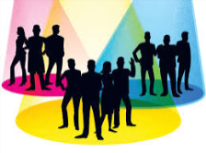 INCORPORATE IN 5 DRIVERS
So how have companies taken advantage of the great changes occurring in society?
One company saw an opportunity in a fragmented industry composed of thousands of small mom-and-pop operators to develop something all-encompassing. (Amazon)
Another company saw a way to make deliveries in a new way no one had really ever conceived of before. (Federal Express)
A third company saw an opportunity to develop a revolutionary new technology that would greatly benefit society. (Apple)
[Speaker Notes: I moved this slide after the previous one since the examples are so good and so profound and the companies so well known they can serve as core for the presentation

Fed Ex was in tune with changing social values – the need for speed -- which others did not perceive. 20 years later when they introduced the Supertracker, they had perceived the customer need for information about where their packages were – which others also did not perceive but later become the standard not only for courier delivery and airfreight but also for seafreight. 

Contrast Amazon with Barnes and Noble that only thought of using internet as an extension of their brick and mortar stores – opportunity comes not only by awareness of an opening but by approaching it with a fresh perspective as Apple reconceived DOS as GUI, Walkman as an iPod and the cell phone as iPhone.

Google founded a new search engine at a time when we already had more than 30 and none of them were making any money. The opportunity they perceived was not just for a better search algorithm but also for linking two apparently disparate activities (search and advertising) through AdWords to become the largest “ad agency” in the world]
Contemporary Examples of Opportunities in Society
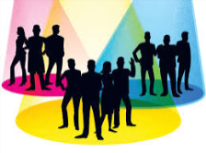 INCORPORATE IN 5 DRIVERS
Brian Chesky, the co-founder of Airbnb explained how his start-up has very quickly become one of the biggest providers of overnight rooms in the world — challenging Hilton and Marriott — without owning a single room. 
It indicates a whole new trend of sharing of living quarters and other aspects of one’s daily existence throughout society
Jeff Weiner, the chief executive of LinkedIn explained how his company aims to build an economic graph that will link together the whole global work force with every job being offered in the world, the skills needed for each job, and a presence for every higher education institution in the world to provide them. 
It indicates a way to improve the economic conditions of society that can help overcome low and stagnant wages, unemployment, need for greater skills, etc.
Laszlo Bock, who oversees all hiring at Google has described innovative ways his company has learned to identify talented people who have never gone to college. 
This also fills another pressing need for gainful employment in society\
[Speaker Notes: USE THESE NOTESLike Amazon, Airbnb, Über and Coursera have perceived whole new ways of organizing traditional activities in society  -- this illustrates one key principle – you don’t have to invent a new product or service if you can invent a new or better delivery system. McDonalds, Starbucks, FedEx, are earlier examples of the same principle

Lindedln replaces the traditional search firm and placement agency with an individualized personalized global network for matching managerial capacities with company needs – it is indicative of the whole trend toward individualization and customization we see in google news, and so many other instances

Google talents – this one is not quite clear to me since I am unfamiliar with what they have done. I do not know what is the opportunity they perceived or the means they choose to exploit. But if they really have a method, it is of immense significance since identifying talent and fostering human resources is THE Most powerful driver for the future of business.]
Taking Advantage of the Big Trends in Society
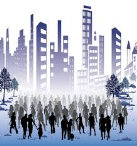 What dynamic business leaders in this new economy have in common is that they tend to wake up every day and ask:
“What are the biggest trends in the world, and how do I best invent/reinvent my business to thrive from them?” 
For them no idea here is “off the table.” 
They are willing to look at all and any opportunity as a means to rise to the top of their industry.
Are you?
Vibrancy of the Indian Market
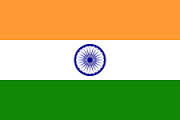 UNNECESSARY
There is an added, special benefit here in India.
There is a great vibrancy, dynamism, and urge among the people to better themselves now. It’s at every level of society.
This translates as opportunities everywhere.
Because when a society is on the move, as it is in India, it throws up possibilities in every conceivable direction.
The society is practically calling to us to take up and ride the new waves of possibility.
This then is the time to seek out what is possible; for if you do not there are a plethora of others who will. And you will be left way behind.
Why not take catch this Indian wave of energy, enthusiasm, and dynamism; find the new opportunities that interest you, and ride it to the very pinnacles of success.
Self-Analysis
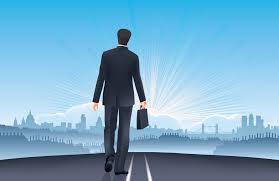 What are the deep drivers you see altering the complexion of society today?
What impact are these drivers having on your market, industry and region? 
How can you convert these changes into business opportunities?